Управление Федеральной антимонопольной службы по Республике Башкортостан
Нарушение антимонопольного законодательства органами власти 

Нарушение статьи 15 Закона о защите конкуренции
В 2017 году выдано 125 предупреждений о прекращении действий (бездействия), которые содержат признаки нарушения статьи 15 Закона о защите конкуренции. 

97 выданных Управлением предупреждения исполнены в срок, 26 предупреждений находятся на стадии исполнения, установленный срок исполнения предупреждений на сегодняшний день не истек.

В связи с невыполнением предупреждения, возбуждено 2 дела о нарушении антимонопольного законодательства, по результатам рассмотрения которых было установлены факты нарушений антимонопольного законодательства и выдано 3 предписания.
2
Наибольшее количество выявленных нарушений статьи 15 Федерального закона "О защите конкуренции" было совершено в форме
Выявление и пресечение ограничивающих конкуренцию соглашений или согласованных действий государственных органов и хозяйствующих субъектов
В производстве Управления находится 32 дела (статья 16) по фактам заключения антиконкурентных соглашений между государственными органами / органами местного самоуправления в части ограничения доступа на рынок, выхода с рынка.
Наибольшее количество выявленных нарушений относится
Предоставление земельных участков, в том числе под жилищное строительство без проведения  конкурсных процедур;

заключение соглашений, направленных  на  умышленный обход конкурентных процедур, установленных законодательством о контрактной системе, путем умышленного дробления предмета закупки и заключение договоров, имеющих фактическую направленность на достижение единой хозяйственной деятельности, цена которых, не превышает, предусмотренную законодательством  о контрактной системе для осуществления закупки у единственного поставщика.
В рамках осуществления полномочий по контролю за соблюдением антимонопольных требований к торгам - статьи 17 ФЗ-135, за период 2017 года возбуждено и рассмотрено 37 дел.
Основные виды нарушений:

необоснованное ограничение доступа к участию в торгах, запросе котировок (66,7% выявленных нарушений по фактам несоблюдения антимонопольных требований к торгам). 
создание преимущественных условий участия в торгах, запросе котировок (25%).
Примеры:

установление в извещениях о проведении торгов более короткого срока приема документов, вместо предусмотренного  законодательством 30 дневного срока, тем самым, субъекты, желающие принять участие в торгах не успевают подать заявку.

Установление в аукционной документации требований к юридическим лицам о предоставлении наряду с заявкой, учредительных документов, выписки из единого государственного реестра юридических лиц.
Статьей 17.1 Федерального закона "О защите конкуренции" установлены особенности порядка заключения договоров в отношении государственного и муниципального имущества - заключение договоров только по результатам проведения конкурсов или аукционов на право заключения таких договоров

За истекший период 2017 года по статье 17.1. Федерального закона "О защите конкуренции" возбуждено и рассмотрено 11 дел.
нарушения в сфере порядка заключения договоров в отношении государственного и муниципального имущества (статья 17.1 Закона о защите конкуренции).
Рынки, отрасли, сферы деятельности, на которых совершались нарушения:
предоставление ритуальных услуг;

предоставления земельных участков;

рынок рекламных услуг;

жилищно-коммунальное хозяйство ; 

содержание, благоустройство, ремонт дорог, территории муниципальных районов;

рынок оказания услуг в организации детского дошкольного и школьного питания.
Что улучшилось во взаимодействии с органами местного самоуправления, органами власти за последнее время
ОМС привели в соответствие Административные регламенты по предоставлению муниципальных услуг: исключили требования к хозяйствующим субъектам о предоставлении дополнительных документов, непредусмотренных федеральным законодательством;

Повысилось качество проведения органами власти, органами местного самоуправлении проведения конкурсных процедур (своевременное размещение информационных сообщений на официальных сайтах и в печатных изданиях, с соблюдением всех требований к информационному сообщению);

Увеличился процент исполнения предписаний, предупреждений о прекращении нарушения антимонопольного законодательства, выданных Управлением в установленный срок;

  Сократилось количество дел и предупреждений в отношении органов местного самоуправления по части 3 статьи 15 Закона о защите конкуренции (передача полномочий  органа МСУ хозяйствующим субъектам).
10
СПАСИБО ЗА ВНИМАНИЕ!
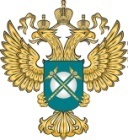 www.fas.gov.ru
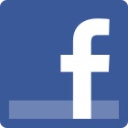 FAS-book
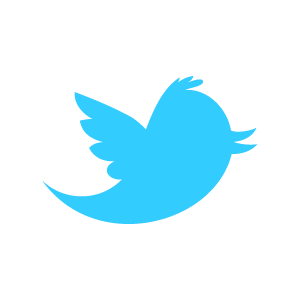 rus_fas